SD5953 Successful Project Management Project Charter Submissions
School of Design
The Polytechnic University of Hong Kong
IMPORTANT

Please sit with the members 
of your final group project
Graham Leach, Instructor
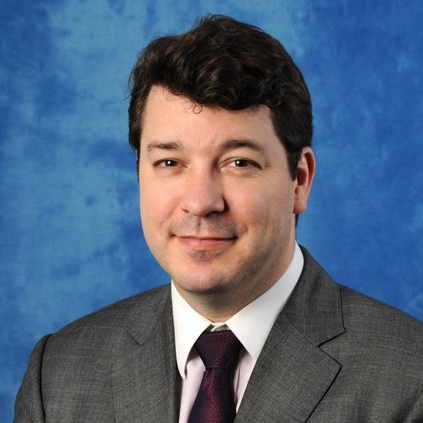 polyusd5953@gmail.com
www.graham-leach.com
What I Wanted
From  Framing Exercise Lecture
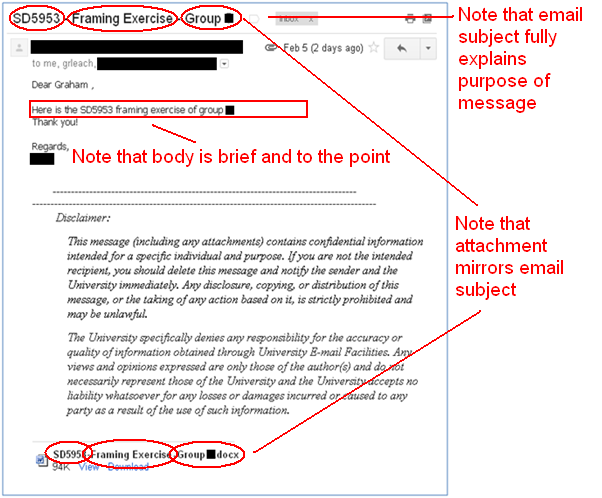 What I Got
Everyone Was ON TIME
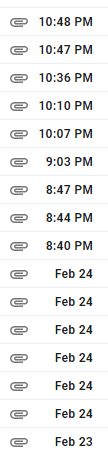 BUT Not Everyone Was ON TASK
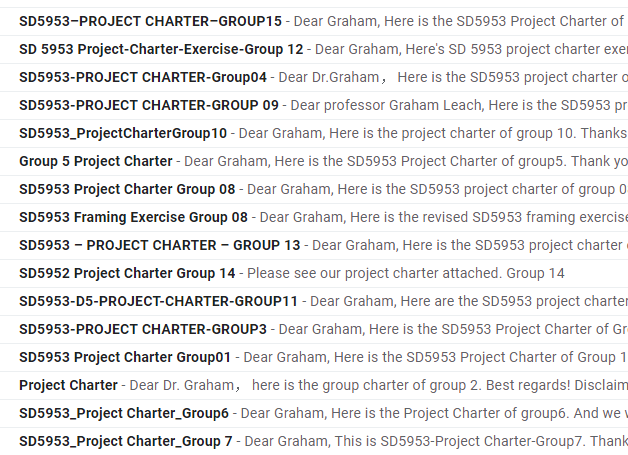 Questions?
Thank You